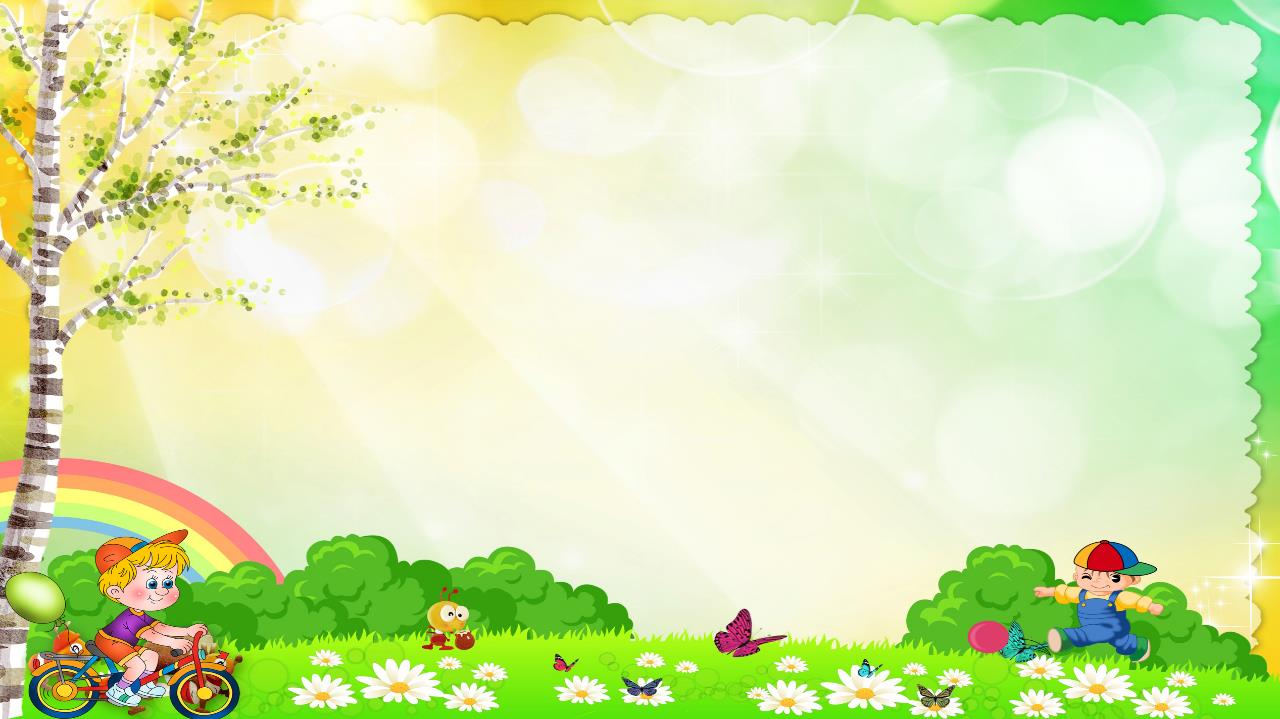 Муниципальное образовательное учреждение «Оболенская СОШ»Особенности взаимодействия педагога с родителями в период адаптации детей в детском саду.
Подготовили воспитатели: 
Белова Н.А.
Филиппова Е.С.
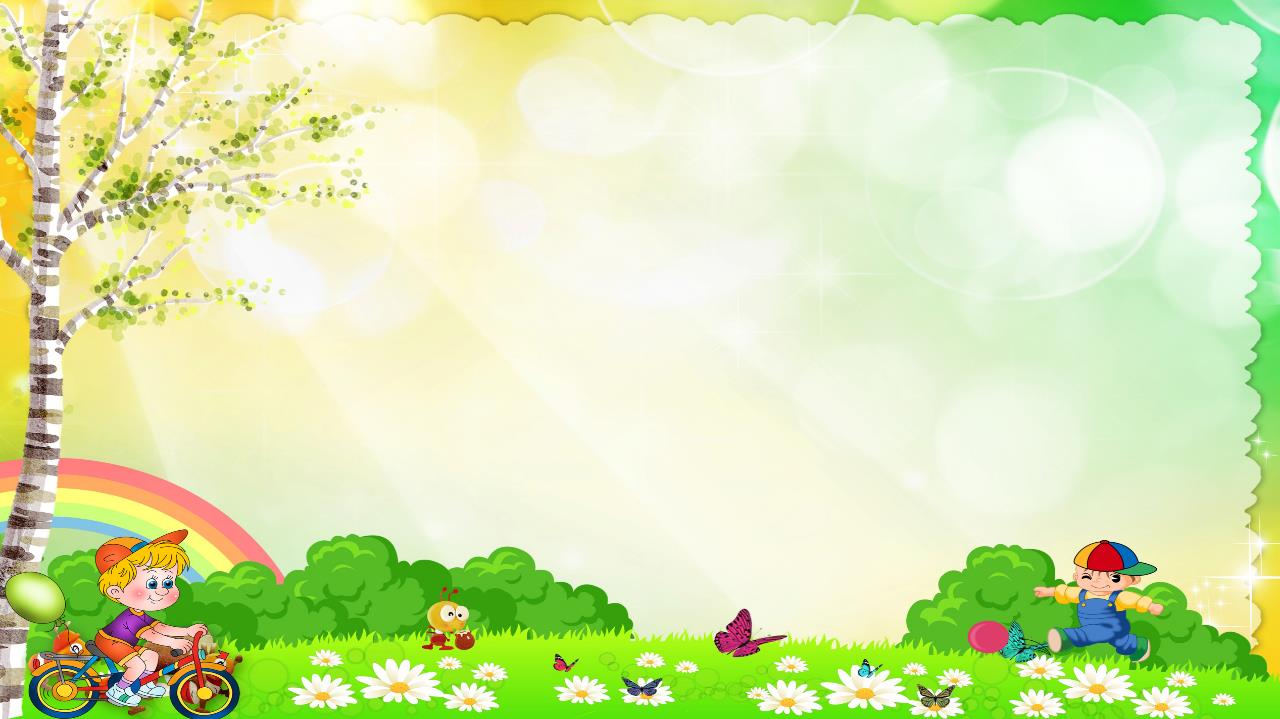 Период адаптации ребенка
С поступлением ребенка в дошкольное учреждение в его жизни происходит множество изменений: 
строгий режим дня, 
отсутствие родителей в течение долгого времени, 
новые требования к поведению, 
постоянный контакт со сверстниками, 
новое помещение, другой стиль общения.
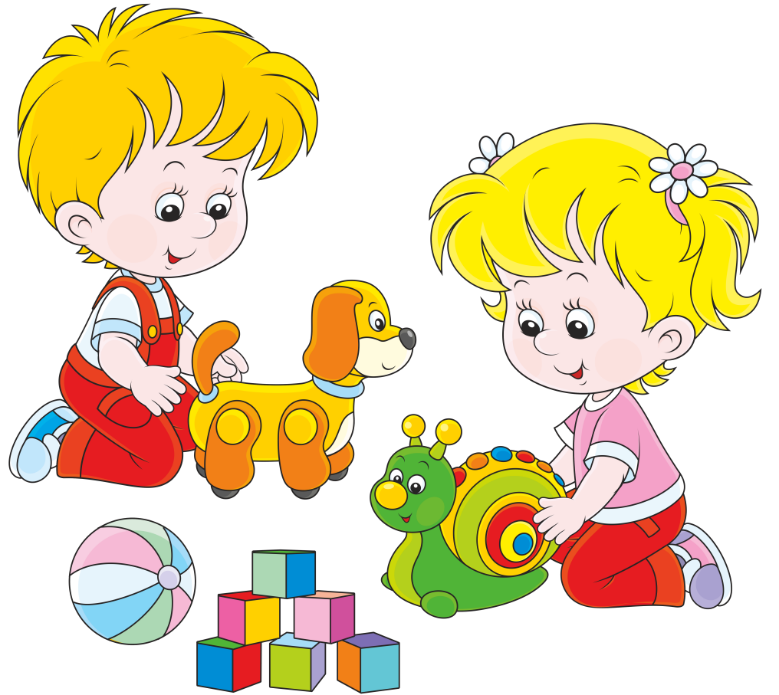 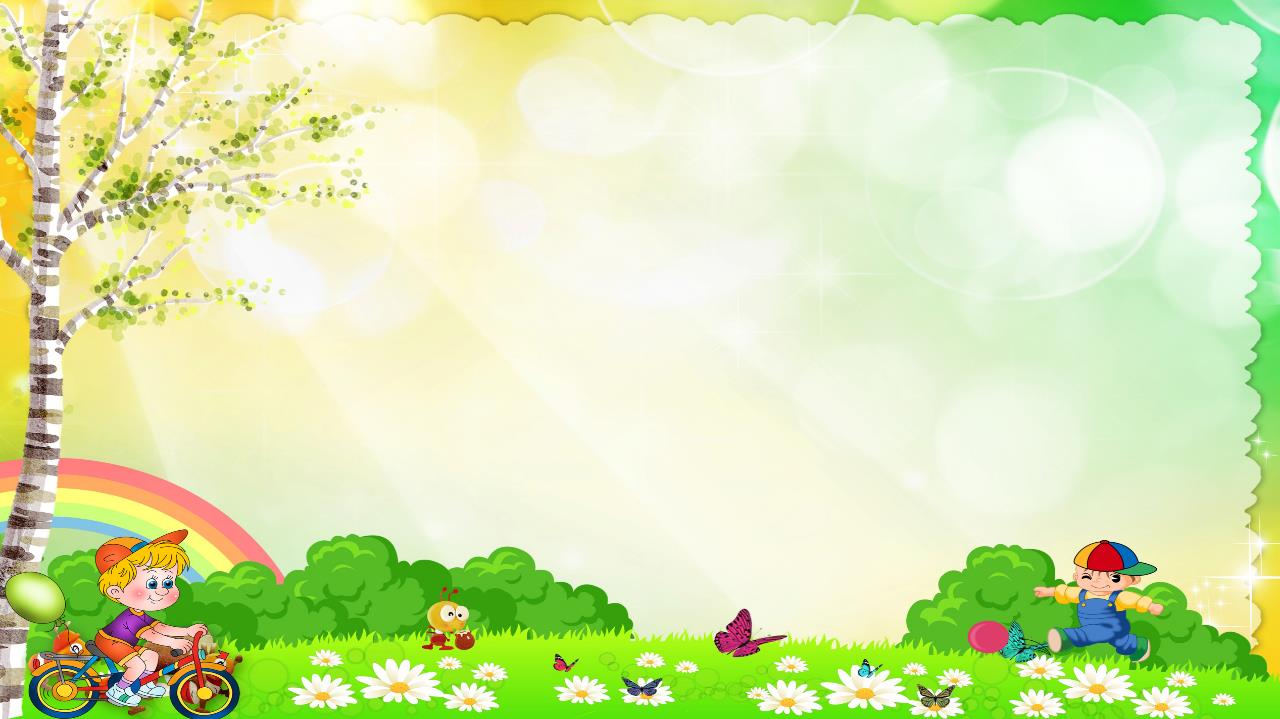 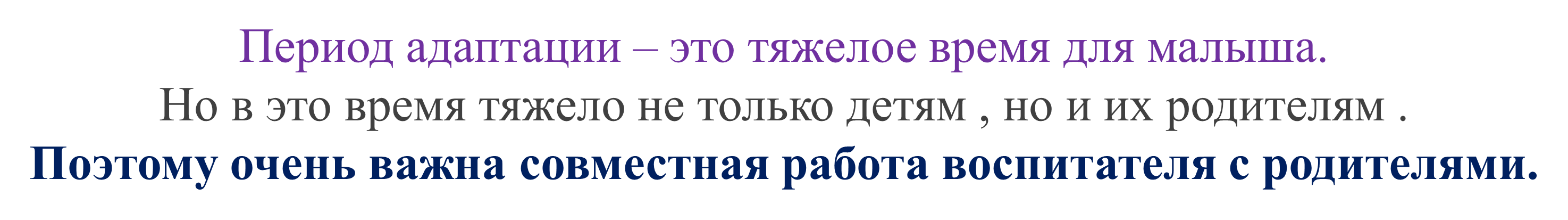 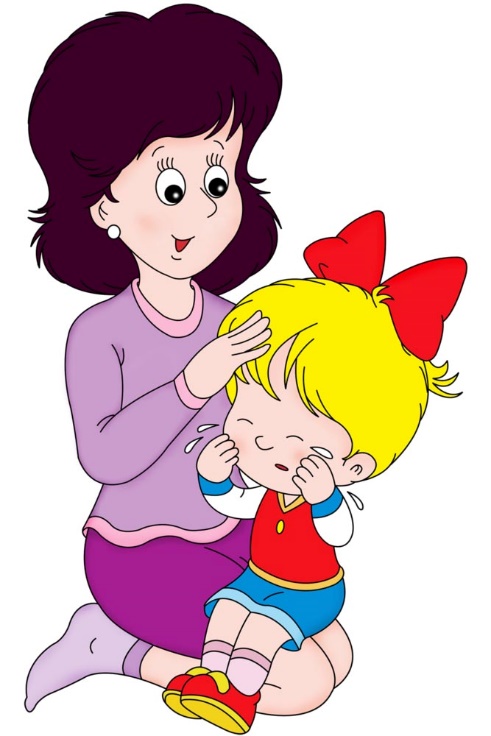 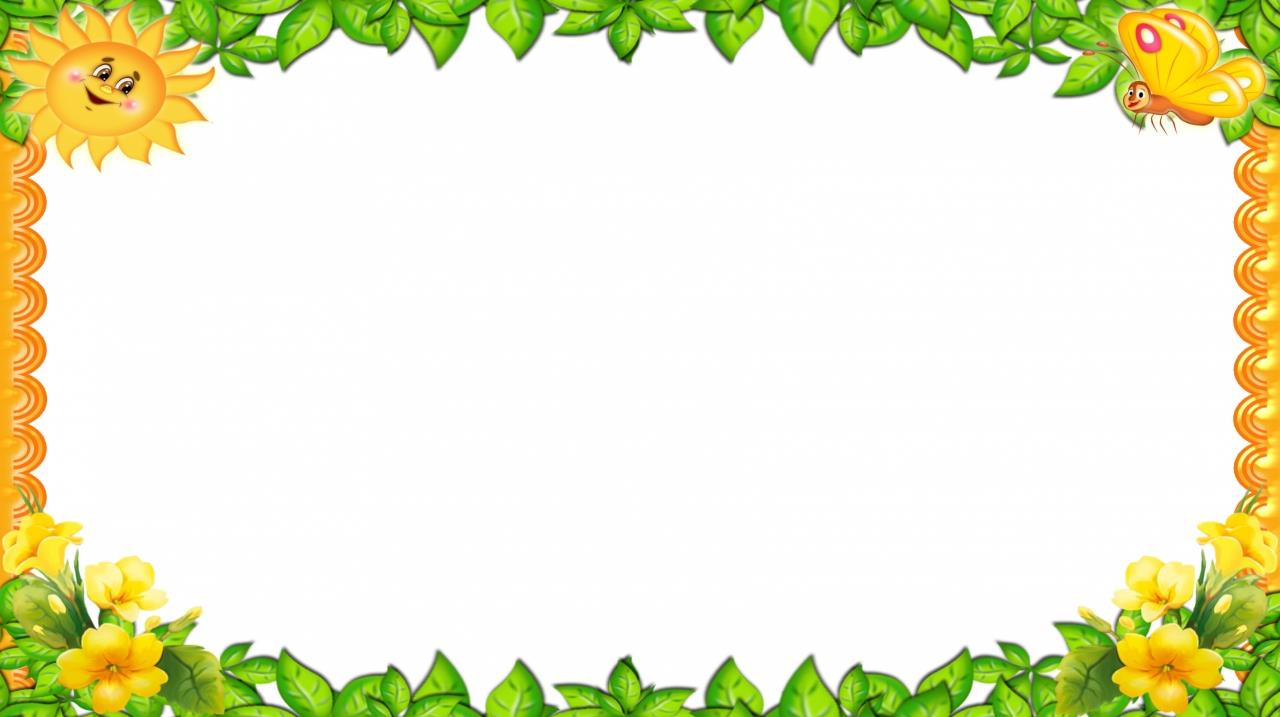 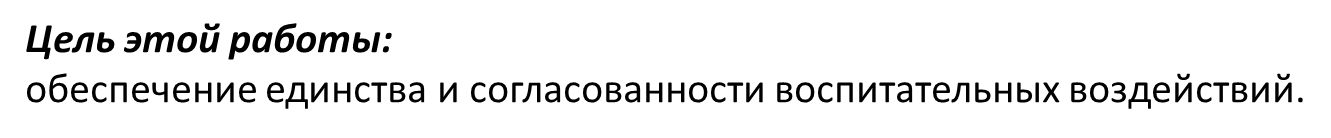 Задачи:
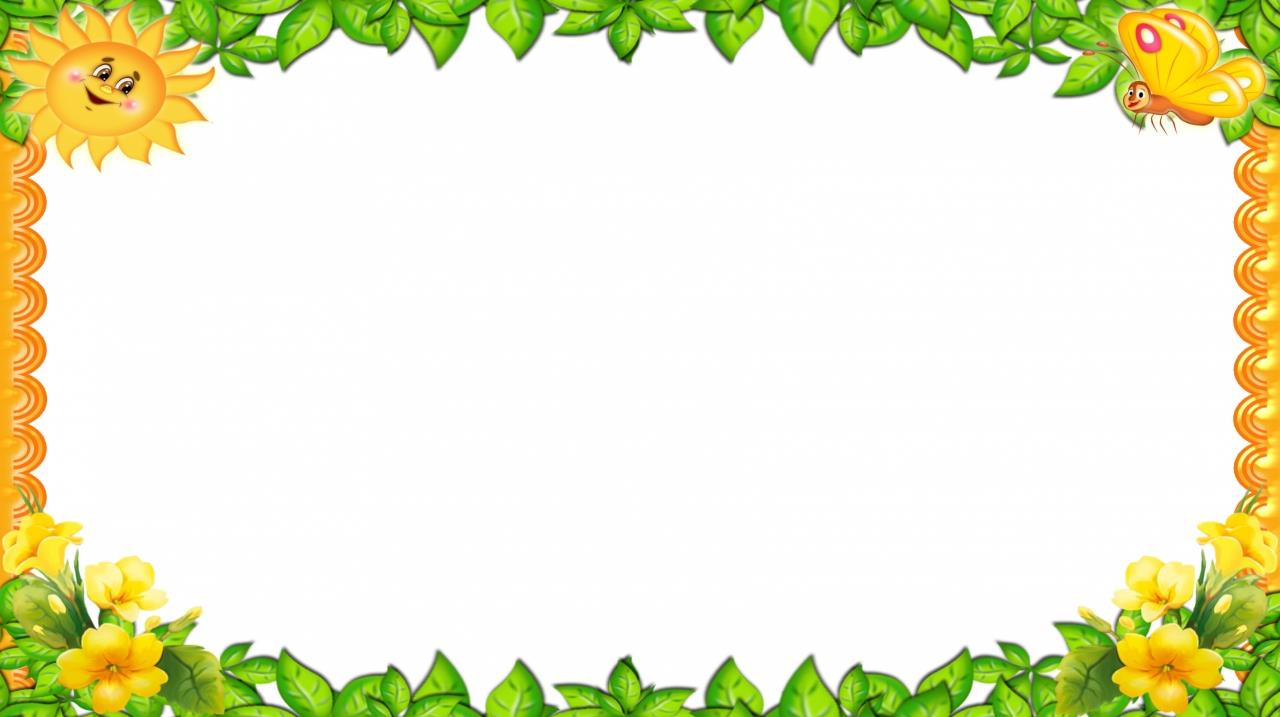 При взаимодействии с родителями, мы придерживаемся следующих принципов:
сотрудничество, а не наставничество;
дифференцированный подход к взаимодействию с родителями с учетом специфики каждой семьи;
возрастной характер взаимодействия с родителями;
доброжелательность, открытость.
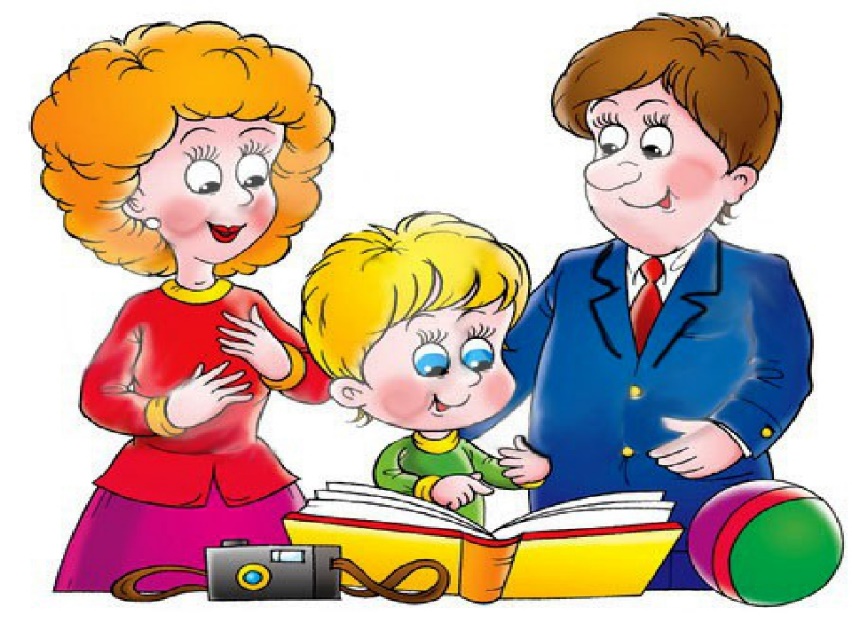 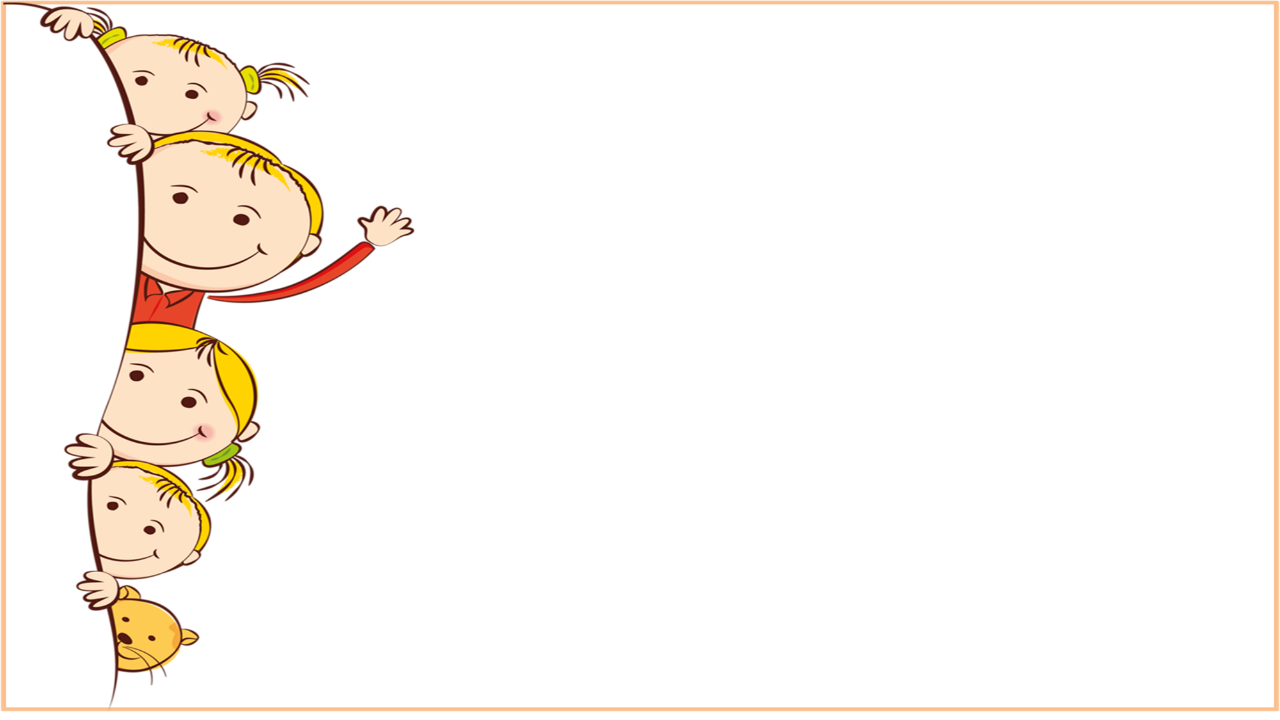 Работа с родителями проходит в несколько этапов:
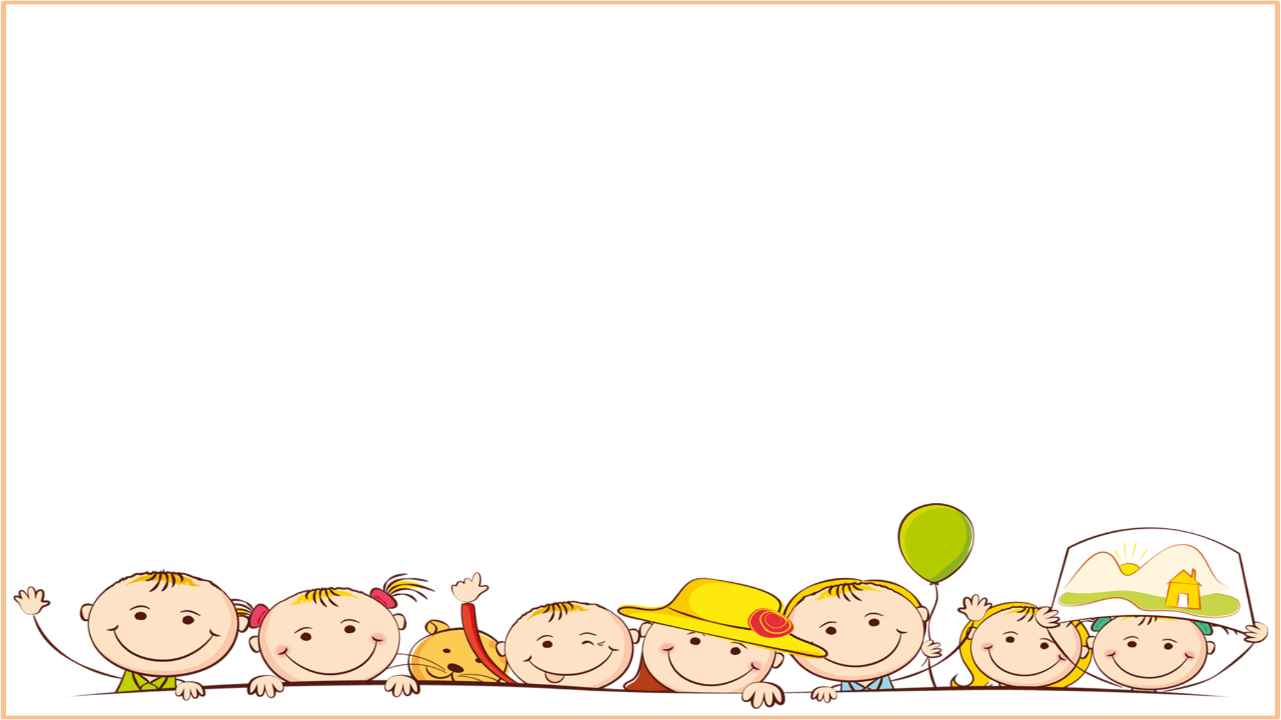 Содержание приёмной (раздевалка).
Детские рисунки, яркие картинки, фотографии малышей во время занятий и прогулок — это лишь часть оформления уголка для родителей, содержание которого можно разделить на две группы материалов: постоянные и временные. К первым относятся:
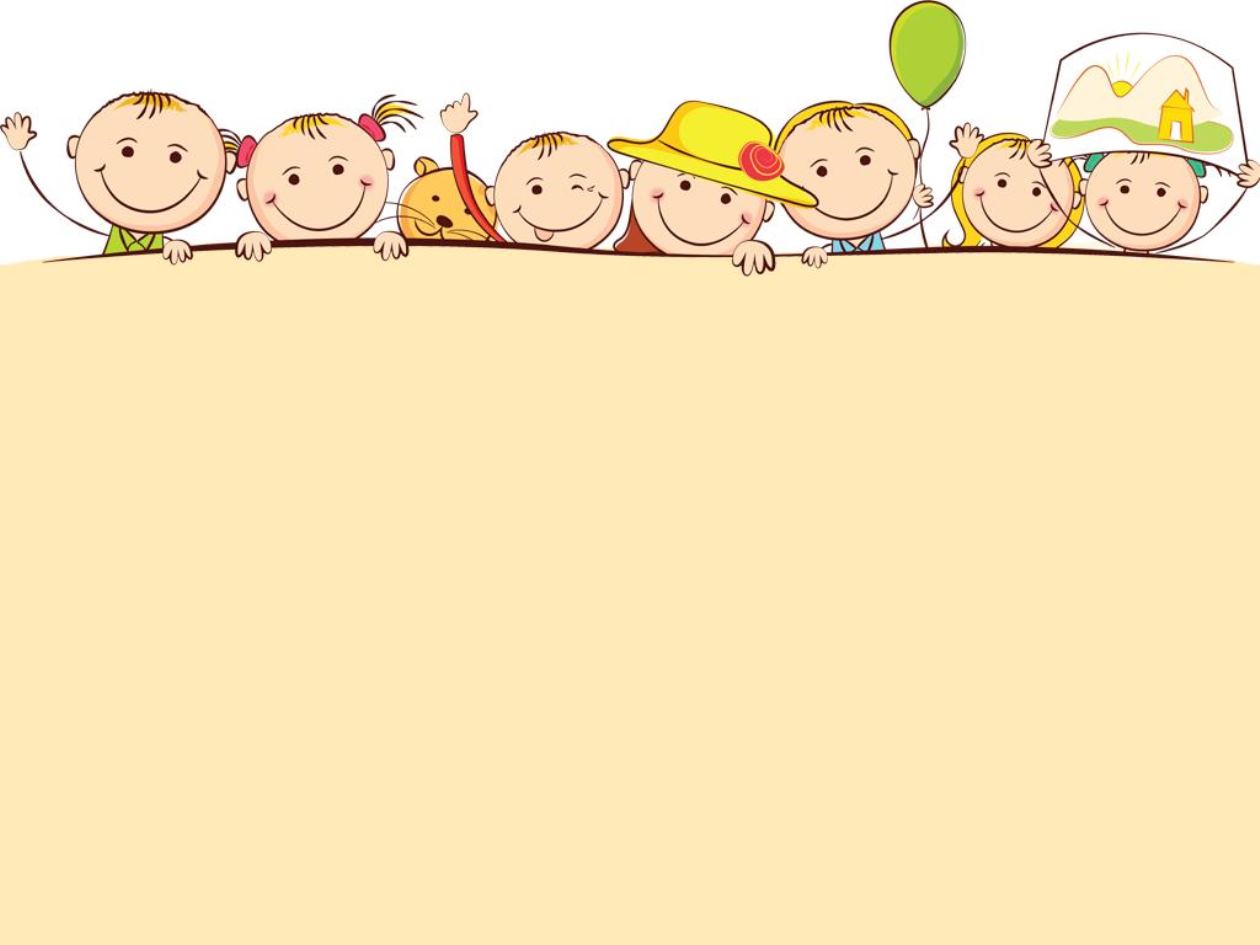 Информационные стенды для родителей.
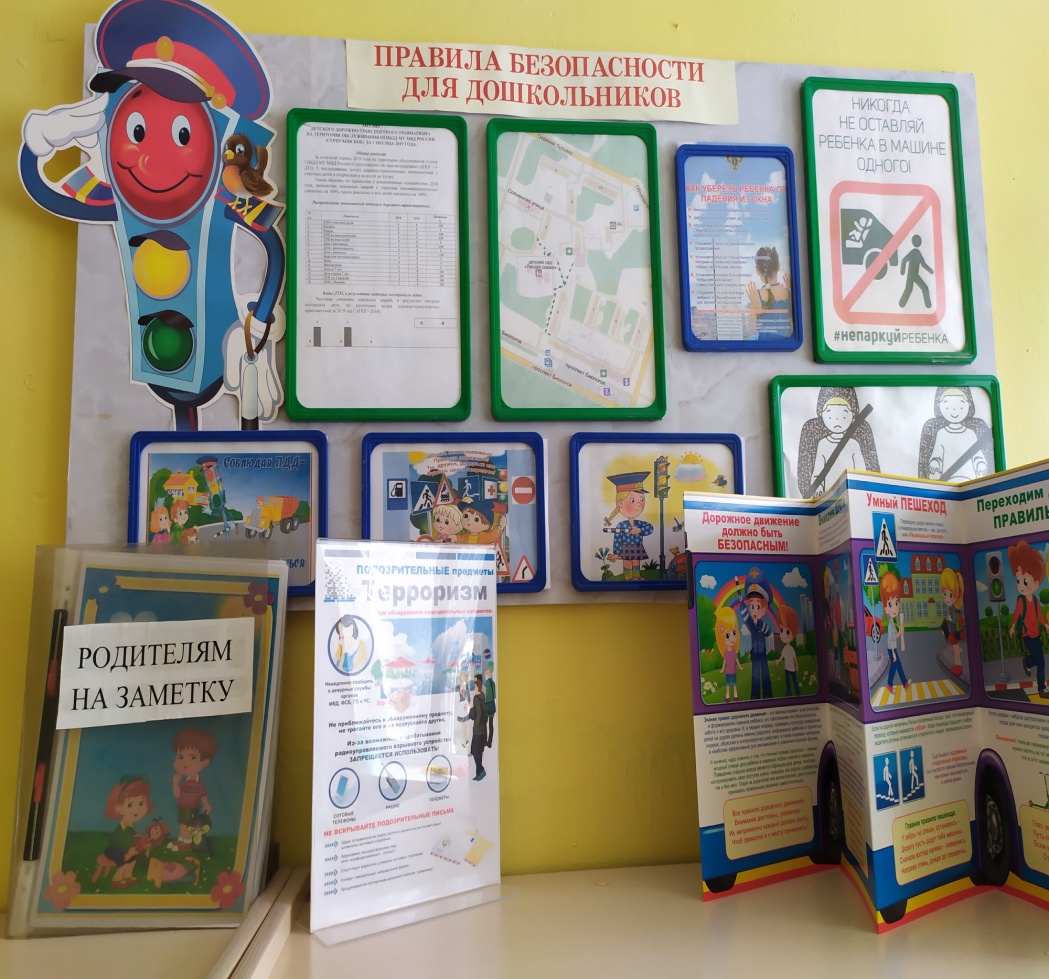 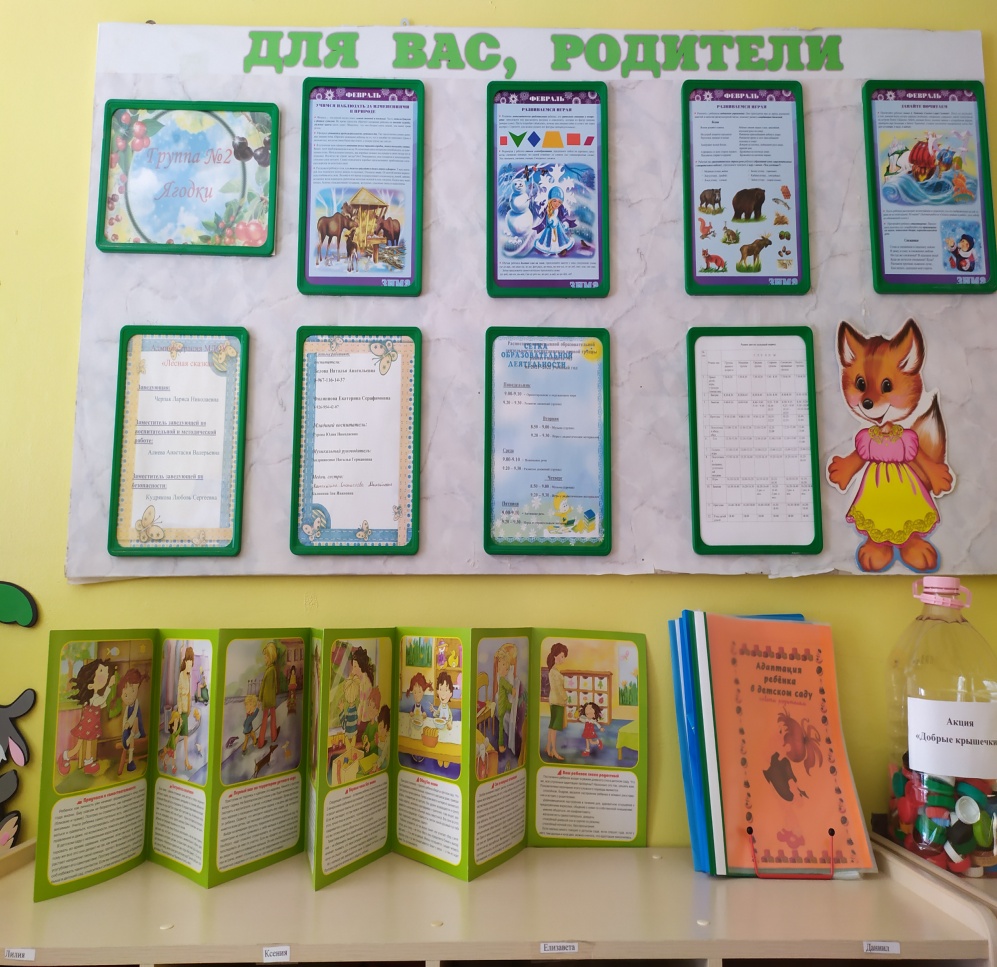 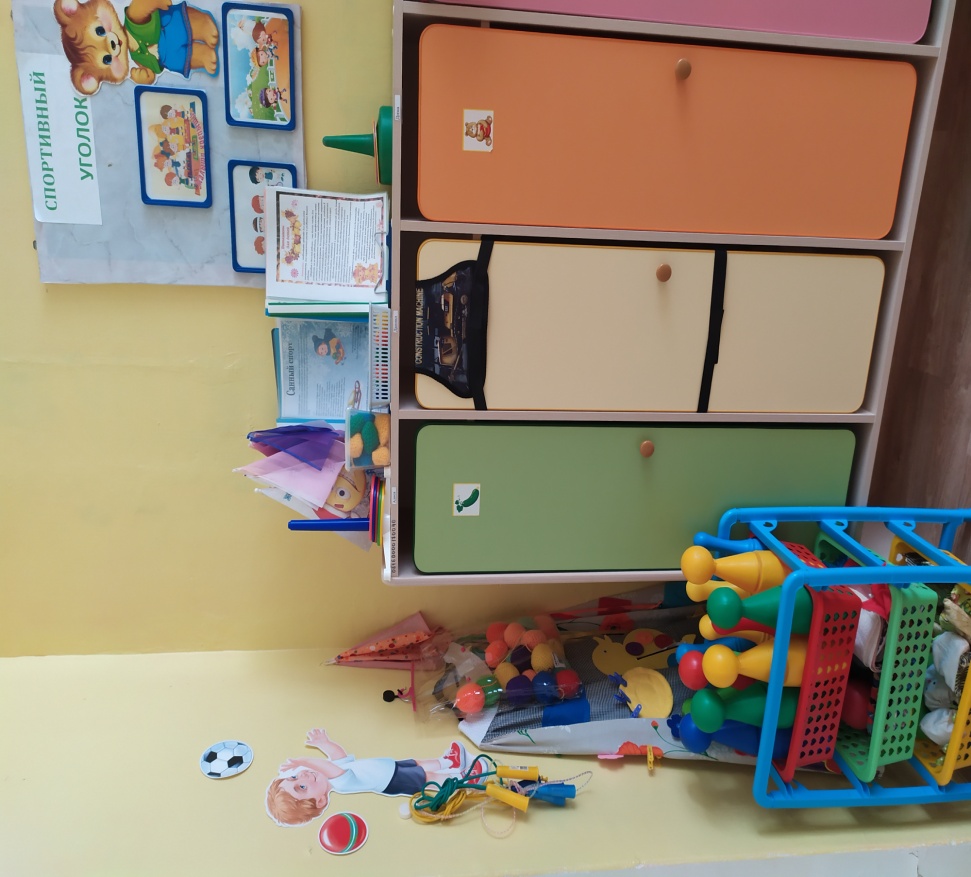 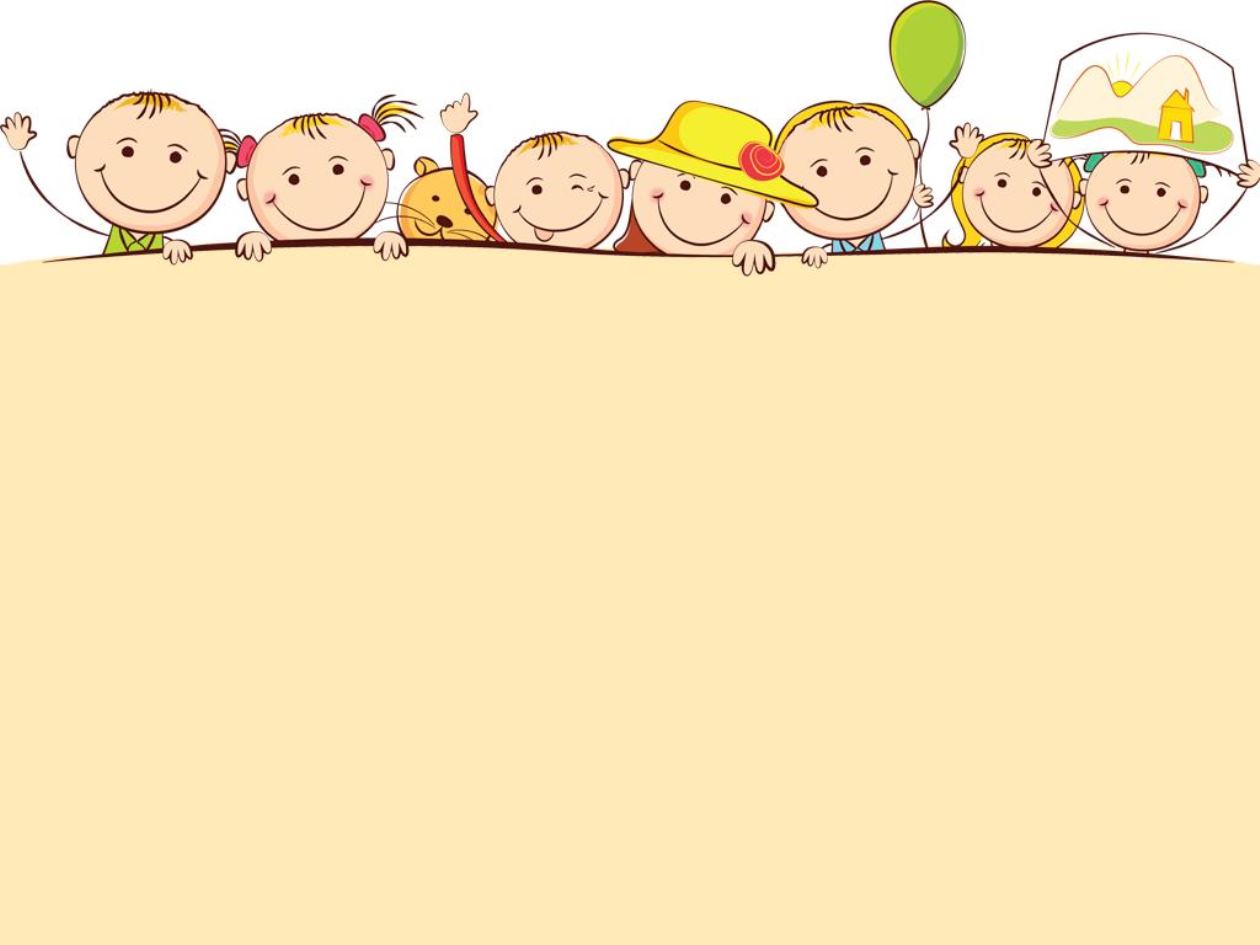 Наша группа «Ягодки»
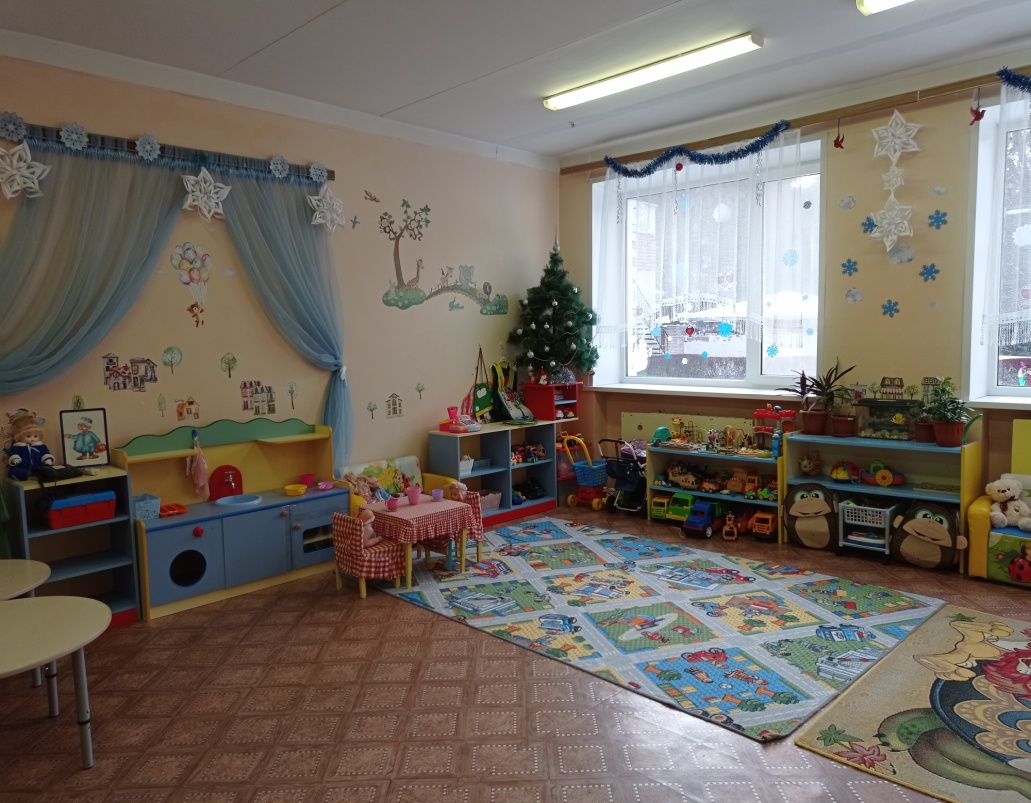 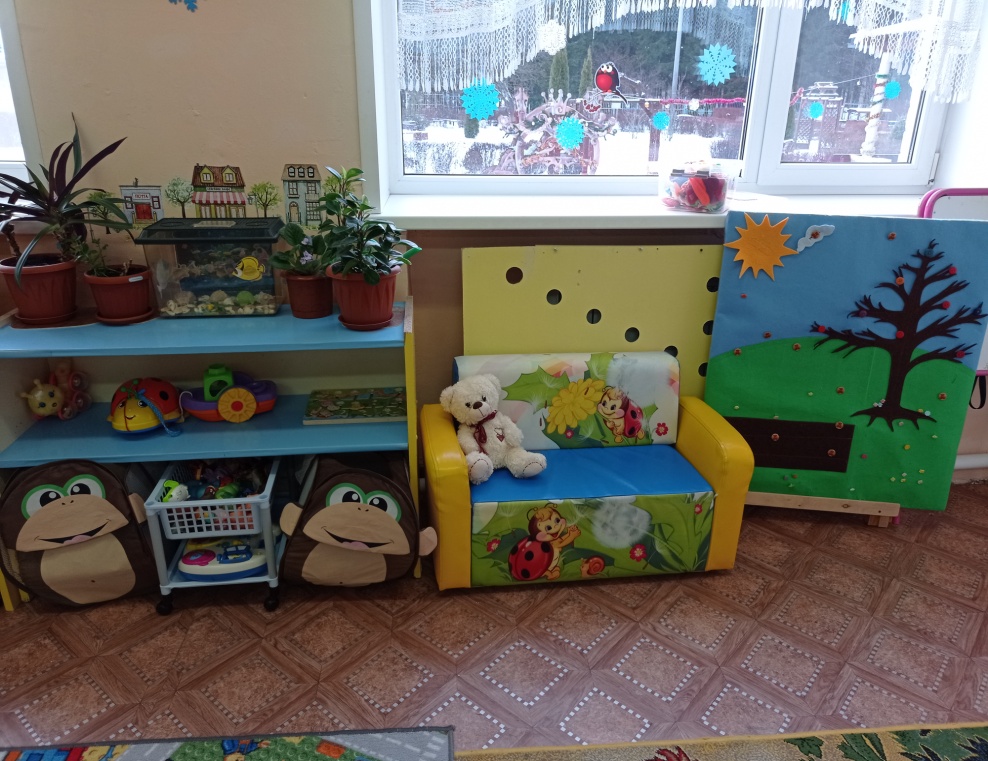 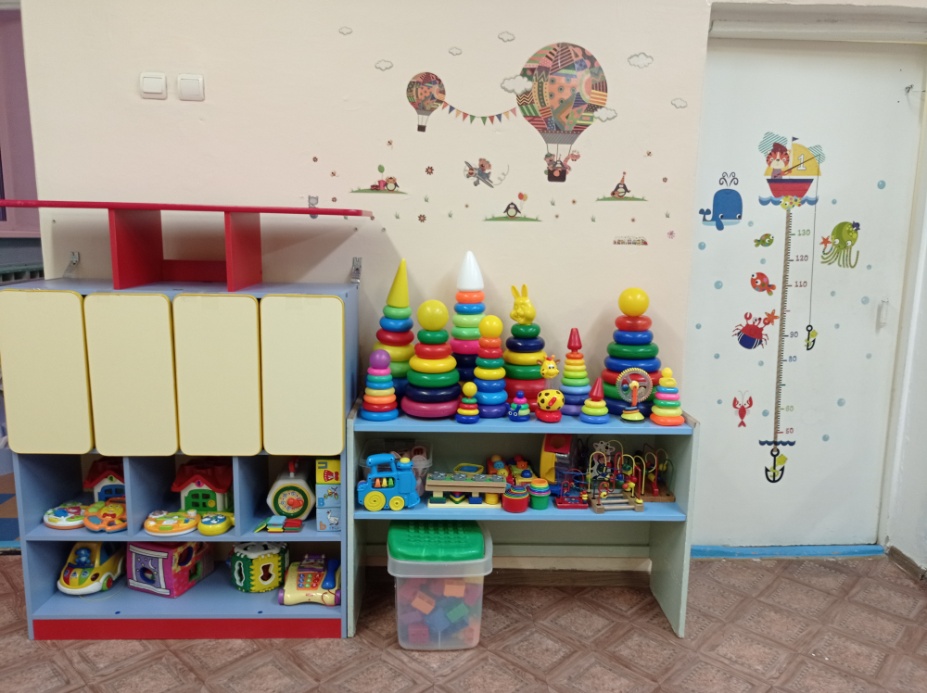 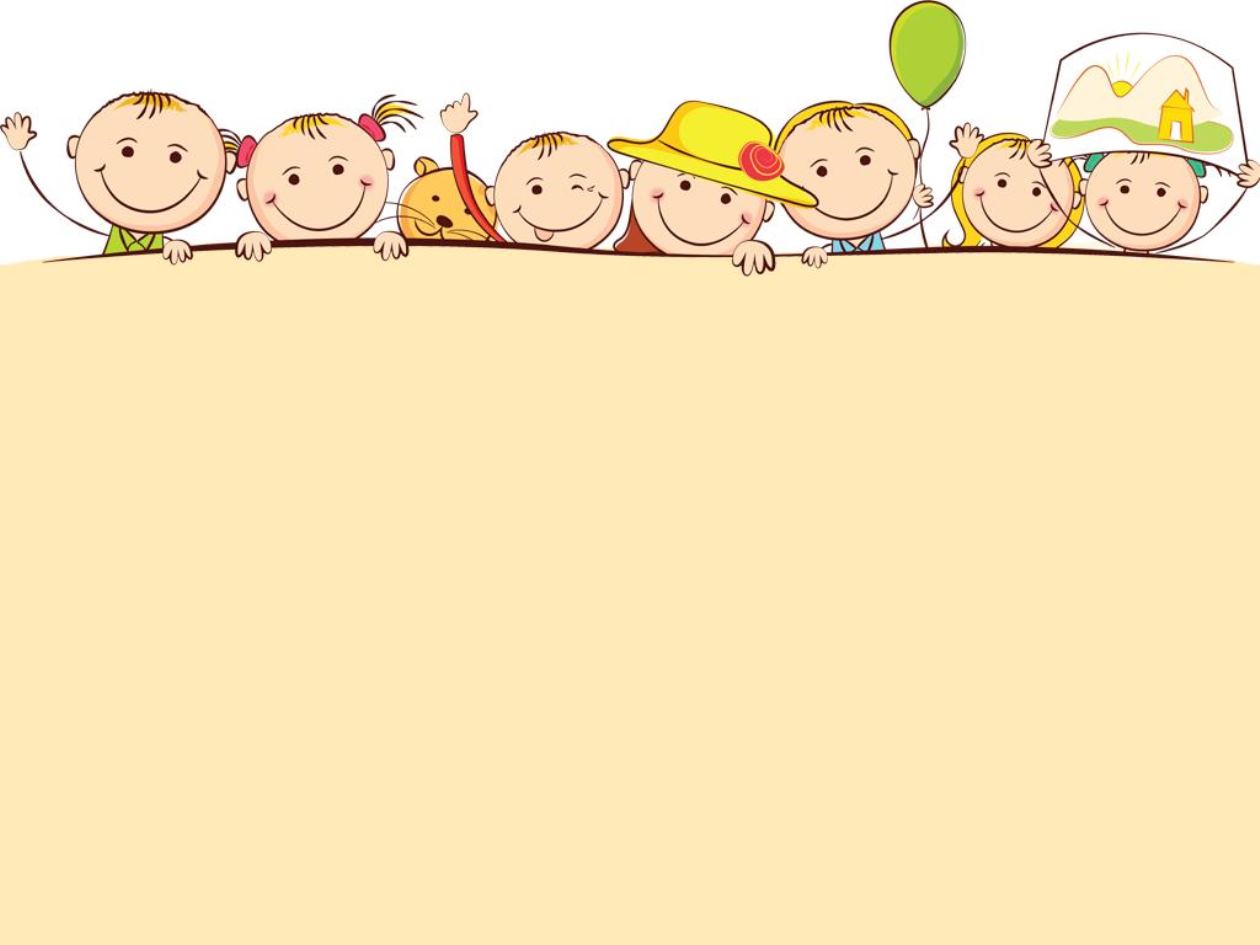 Выставка  творческих работ  детей и родителей
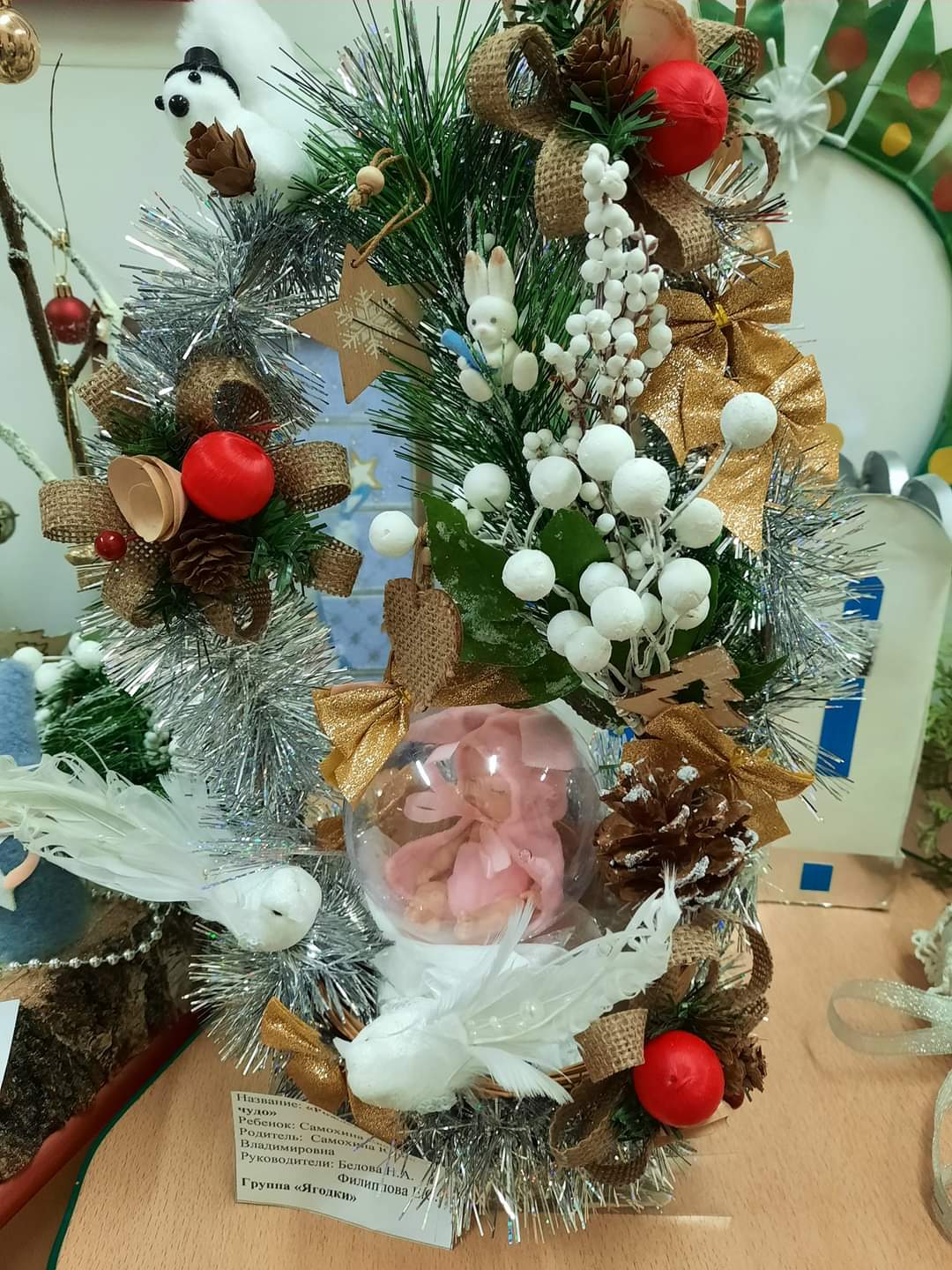 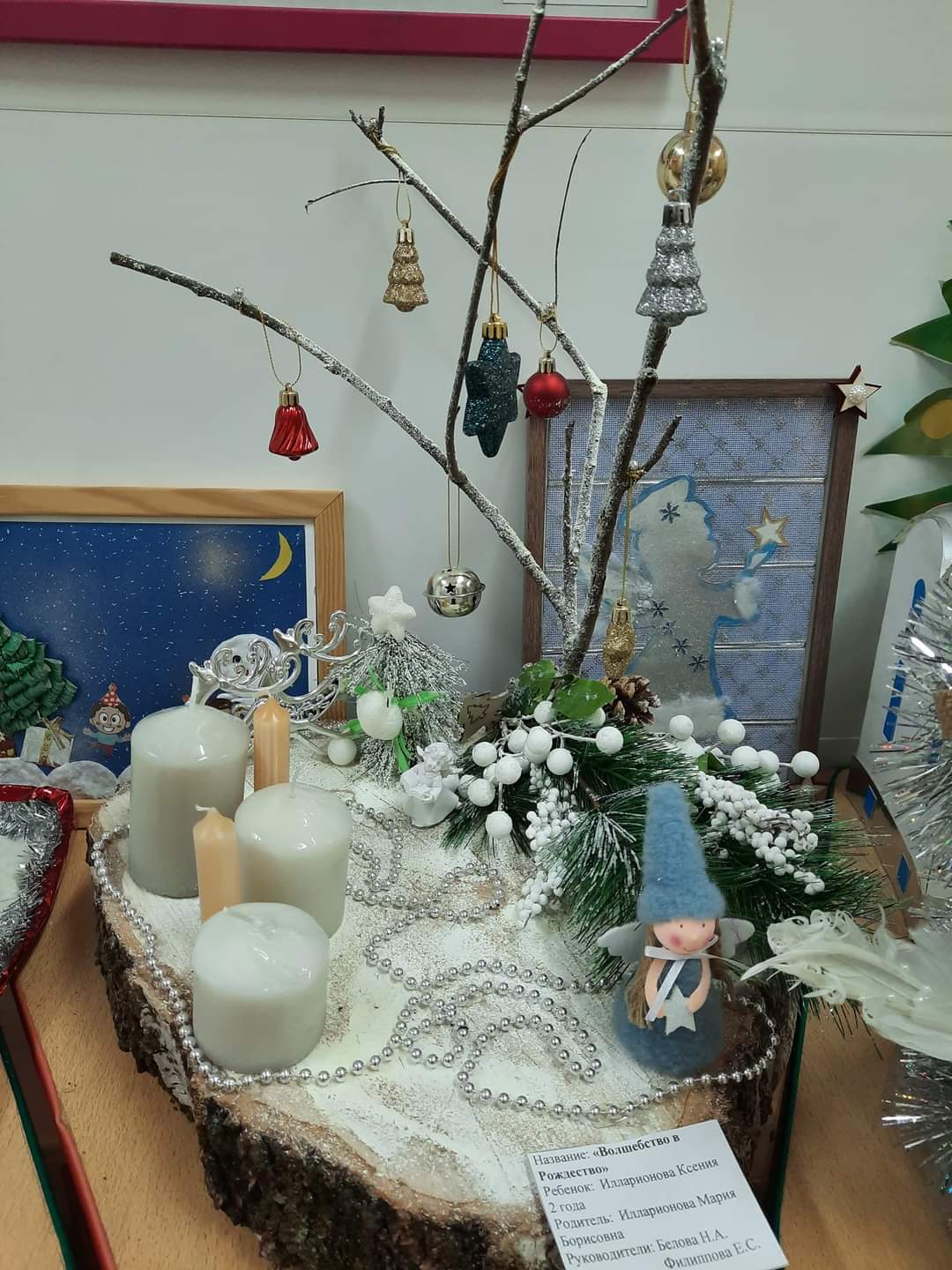 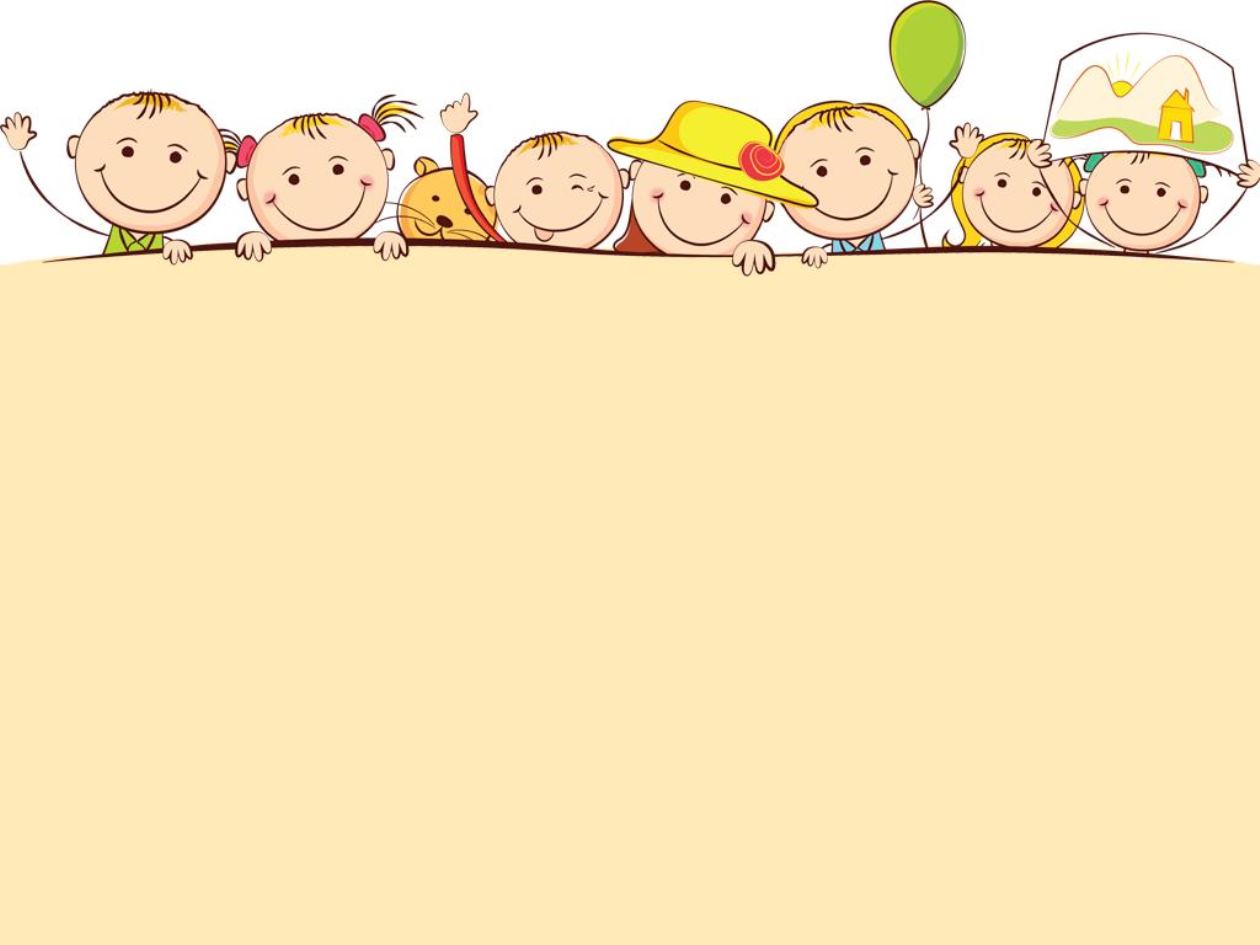 Дидактические игры изготовленные родителями.
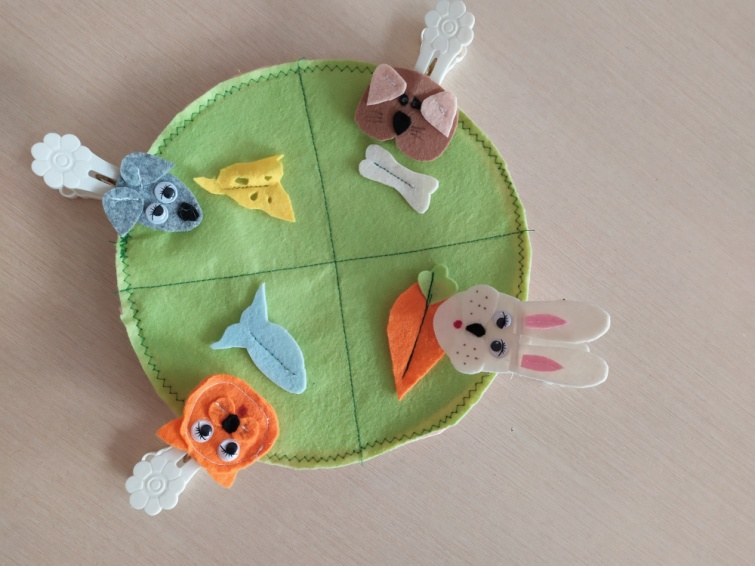 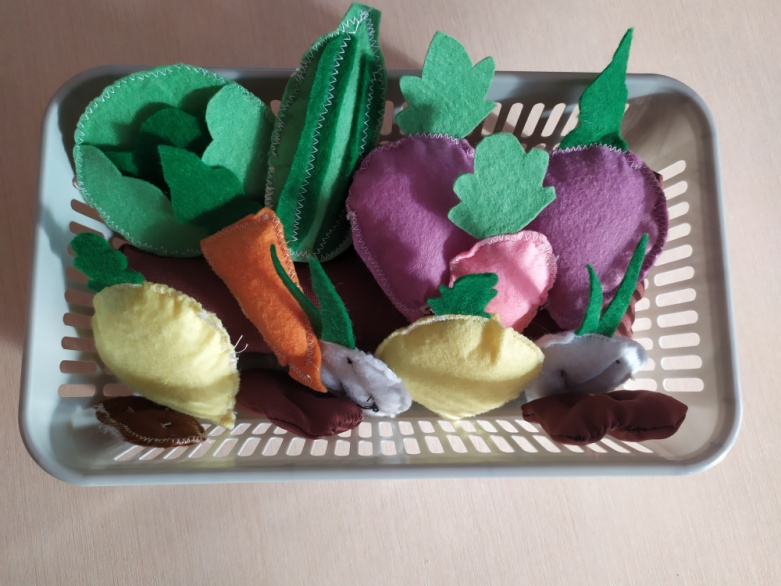 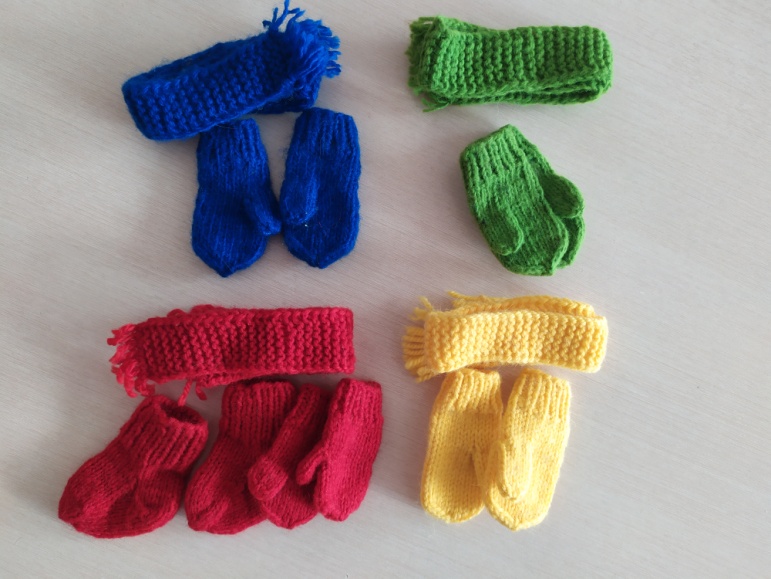 Дидактическая игра «Огород»
Дидактическая игра
«Кто, чем питается»
Дидактическая игра 
«Подбери по цвету»
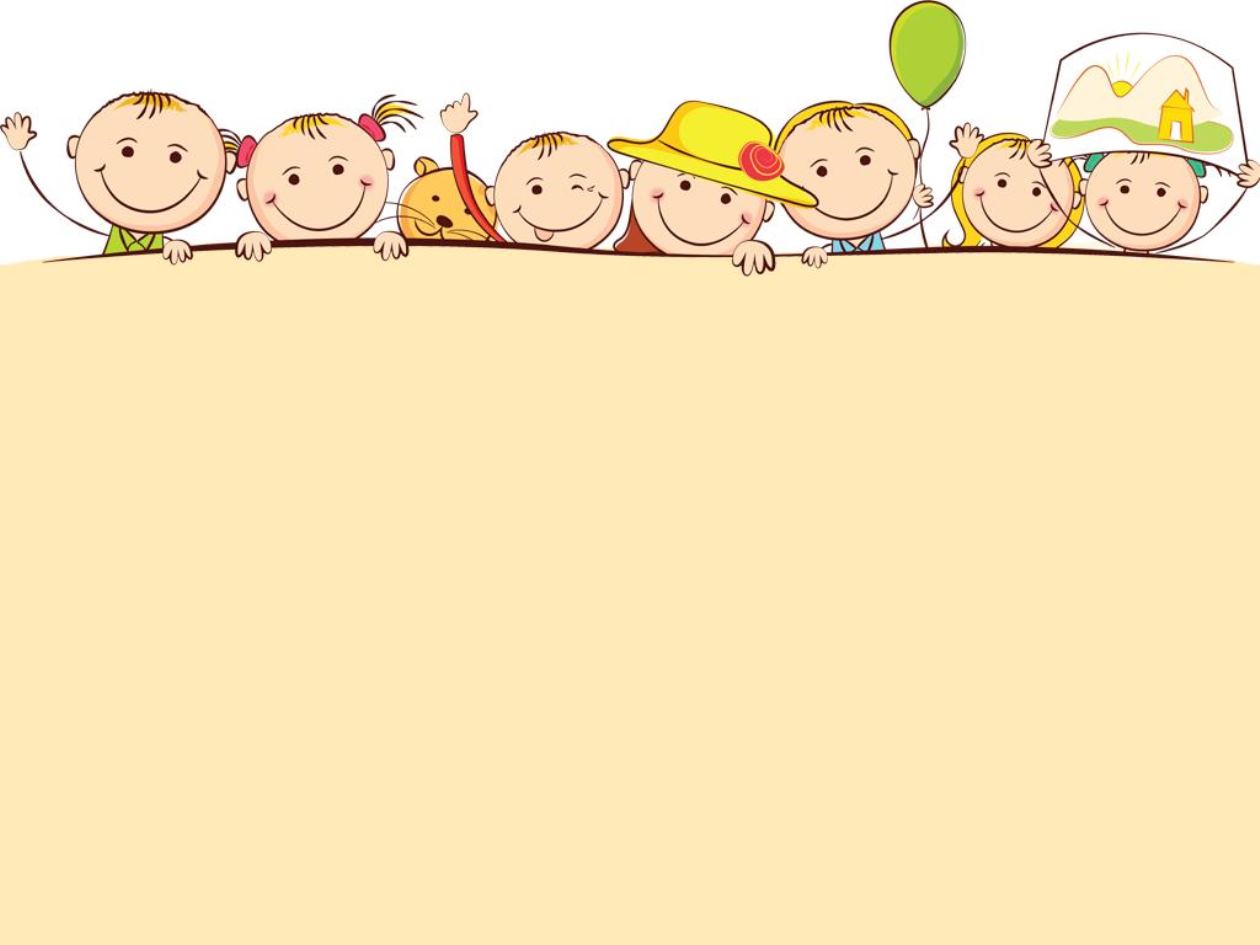 Дидактические игры изготовленные родителями.
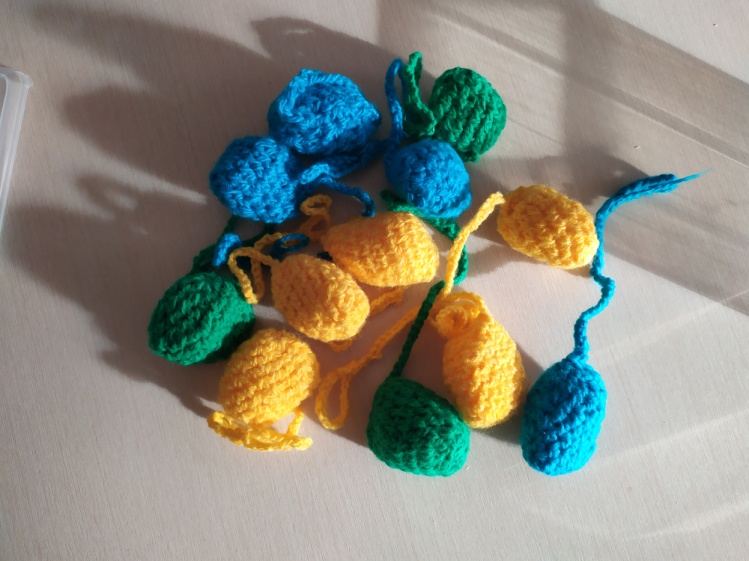 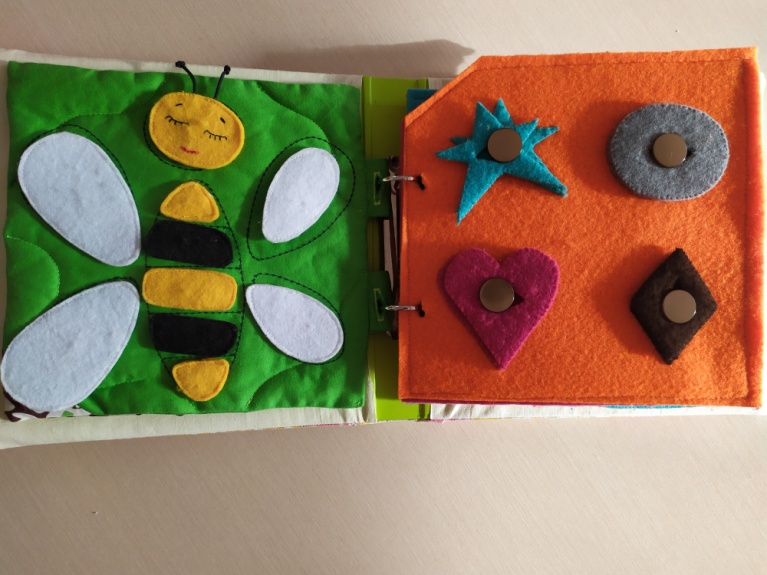 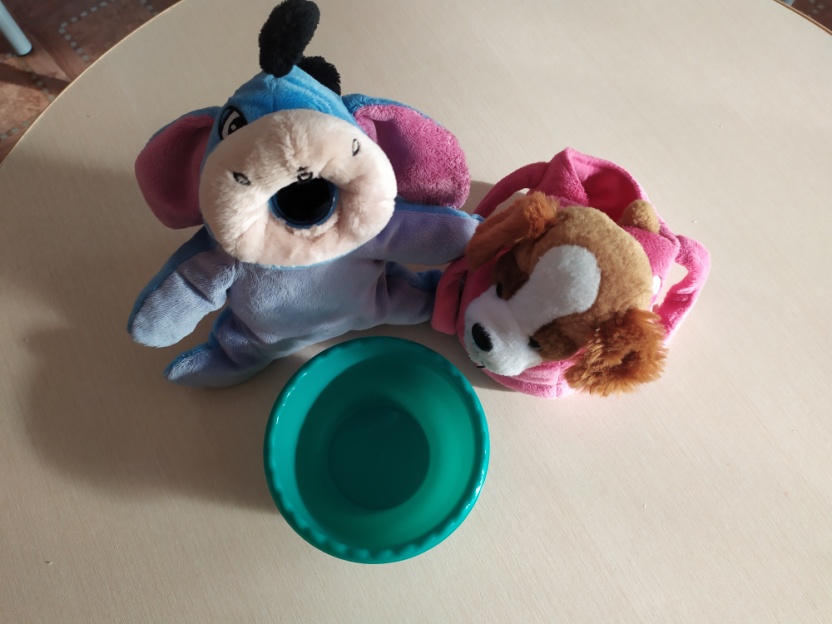 Дидактическая игра 
«Мячик на веревочке»
Дидактическая игра 
«Волшебная книжка»
Дидактическая игра 
«Накорми зверюшку»
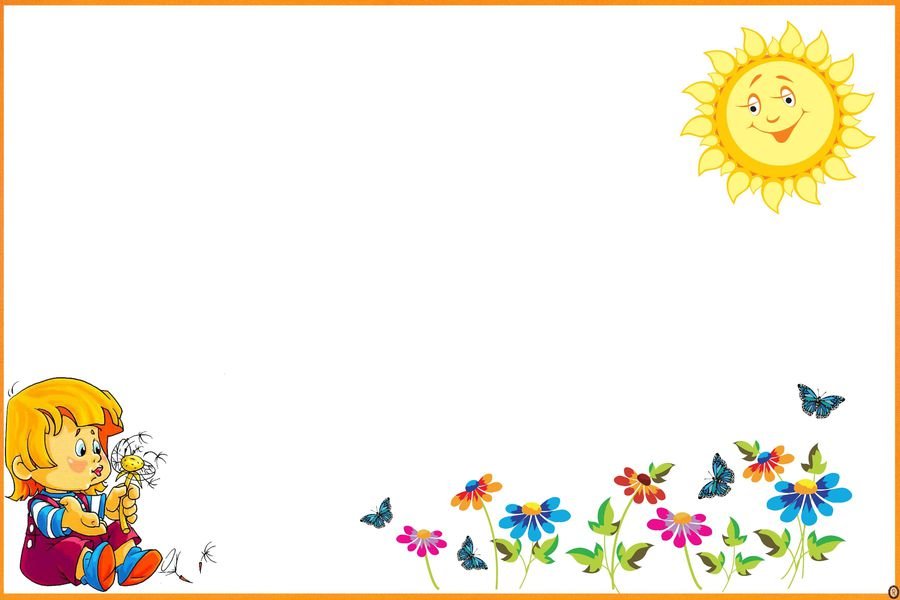 Спасибо за внимание!